སྔོོན་འཇུག་སྦྱོར་ཚུལ།
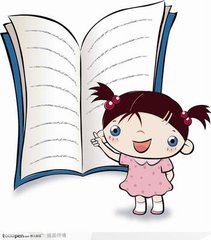 ༡.གོོོང་དུ་སྦྱངས་ཟིིིན་པའིིི་ཡང་་འཇུག་གཉིིིས་ལ་བསྐྱར་སྦྱོོོང།
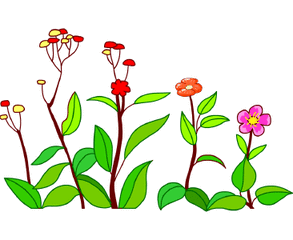 ཡང་འཇུག་ལ་ཡིིི་གེེེ་ག་ཚོོོད་ཡོོོད།
གཉིིིས་ཡོོོད་དེེེ་    ད་ ས་གཉིིས་སོོོ།
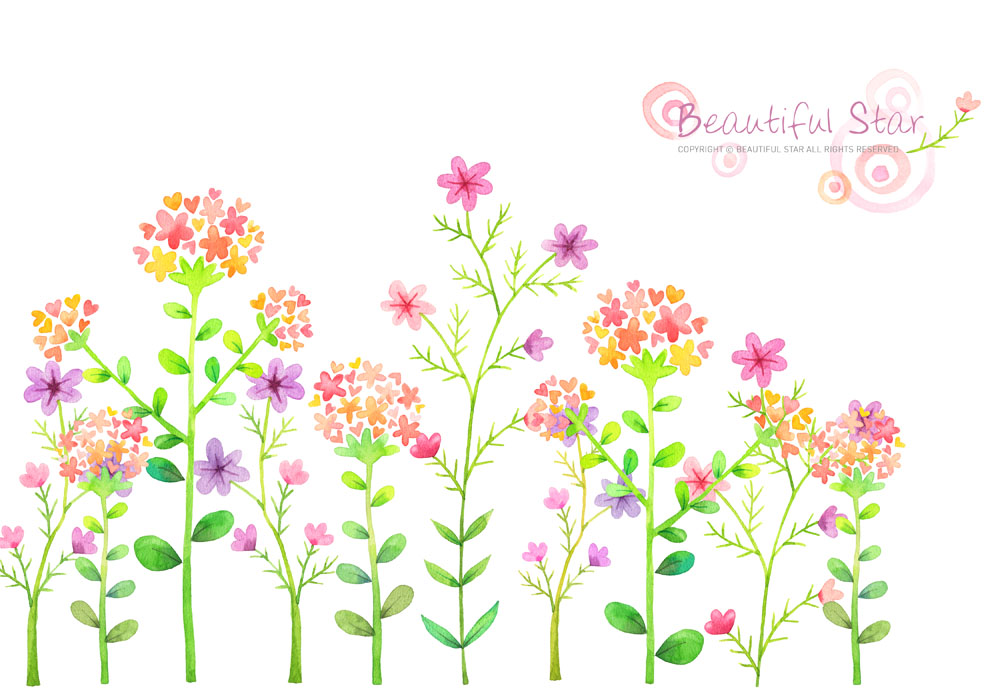 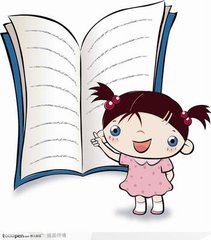 2.གང་འདྲ་ཞིིིག་ལ་ཡང་འཇུག་ཟེེེར།
3. གཤམ་གྱིིི་རིིི་མོོོའིིི་མིིིང་རྣམས་ཤོོོད་ཤེེེས།
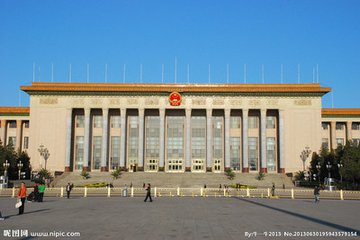 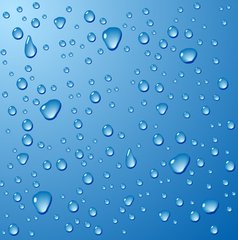 ཆུ་ཐིིིགས་
ཚོོོགས་ཁང་ཆེེེན་མོོོ་
༢.མིིིང་གཞིིི་རྐྱང་པར་སྔོོན་འཇུག་ག་སྦྱོར་ཚུལ།
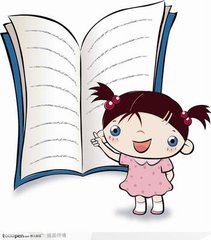 སྔོན་འཇུག་གིིི་གོོོ་དོོོན་ནིིི་             མིིིང་གཞིིིའིིི་ཡིིི་གེེེའིིི་སྔོོོན་དུ་འཇུག་པའིིི་ན་ སྔོོན་འཇུག་ཟེེེར།
སྔོོོན་འཇུག་ལ་ཡིིི་གེེེ་ 5ཡོོོད་དེེེ་  ག་ད་བ་མ་འ་བཅས་སོོ།
འཇུག་ཚུལ་ནིིི་
ག
-ཅ-ན-  ཅན་
ག
ཅ-ན-ཅན་ 
ག-ཅ-ན-གཅན་
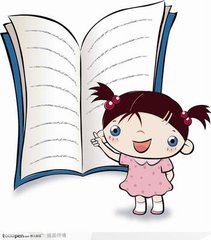 ག
-ཞ-ས-  ཞས་
ག
-ས-ར-  སར་
ག
-ན-ང-ས-  ནངས་
ག
ག
ག
རིིི་མོོོར་བལྟས་ནས་མིིང་ཚིིིག་སློོབ་པ།
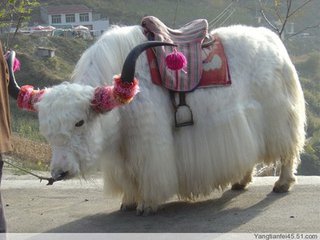 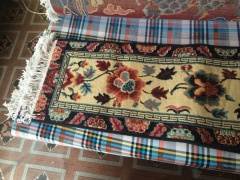 ཁ་གདན་
གཡག་
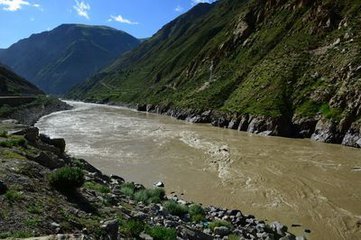 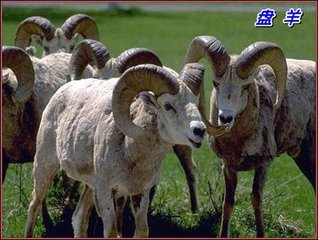 གཉན་
གཙང་པོོོ་
༣.  ནག་པང་ཐོོོག་གོོོང་གིིི་ཡིིི་གེེེ་རྣམས་འབྲིིི་སྟངས་སྦྱོོོང་དགོོོས།
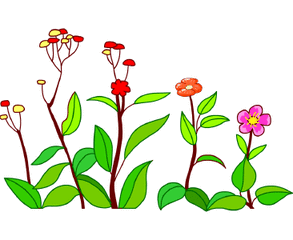 གཡག་
ཁ་གདན་
གཙང་པོོ་
གཉན་
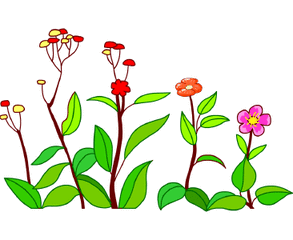 ༤.  སྔོོན་འཇུག+མིིིང་གཞིིི་+དབྱངས་+རྗེེེས་འཇུག་+ཡང་འཇུག།
ག
-ཉིིི-ས-  ཉིིིས་
ག
ག
ག
ཅིིི-ག-  ཅིིིག་
-སེེེ-ར-  སེེེར་
ག
ག
ག
-སུ-མ-  སུམ་
ག
དུ-ག-ས-  དུགས་
ག
ག
ཟུ-ག-ས-  ཟུགས་
ག
ག
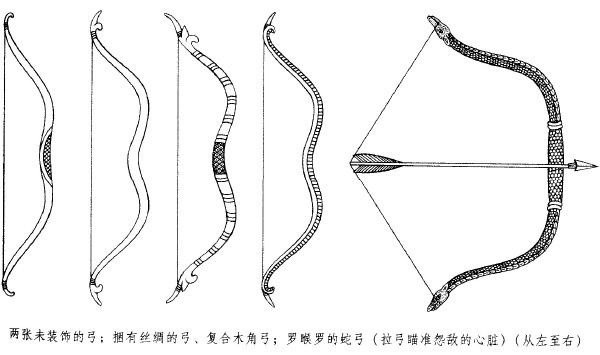 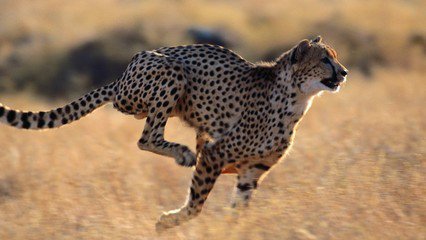 གཞུ་
གཟིིག་
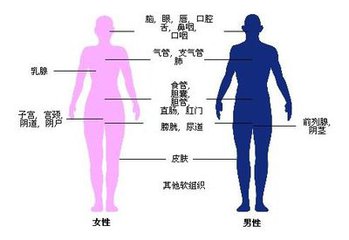 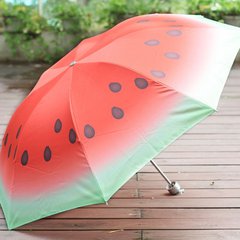 ཉིིི་གདུགས་
གཟུགས་པོོོ་
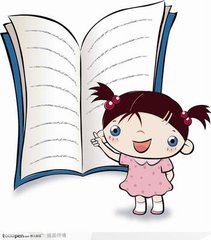 ༣.  ནག་པང་ཐོོོག་གོོོང་གིིི་ཡིིི་གེེེ་རྣམས་འབྲིིི་སྟངས་སྦྱོོོང་དགོོོས།
གཞུ་       གཟིག་
ཉི་གདུགས་    གཟུགས་པོ་
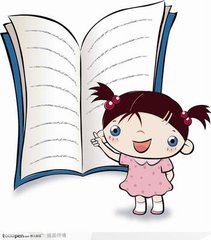 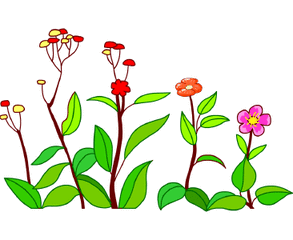 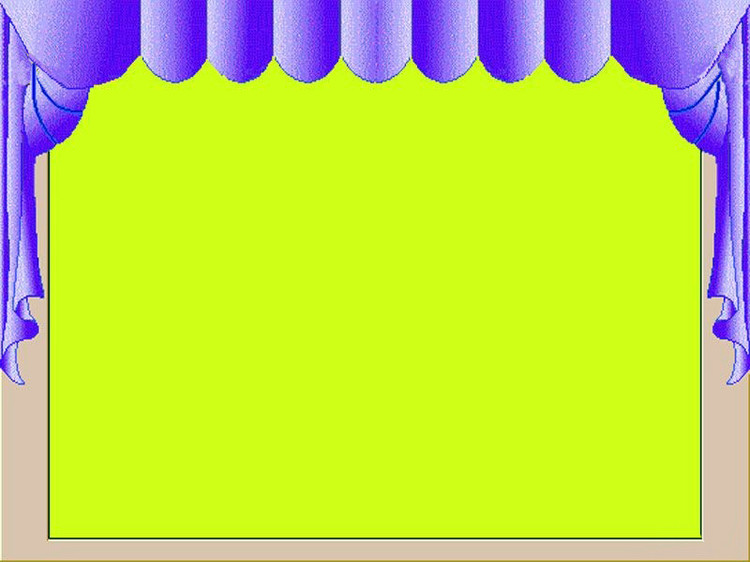 སློབ་མ་ཚོས་གུས་པའི་སློབ་ཚན་ཉན་པར་ཐུགས་རྗེ་
ཆེའོ།
བྱང་རྩེེ་སློོོབ་ཆུང་ལོོ་རིིམ་དང་པོོའིིི་
བོོོད་ཡིིིག་སློོོབ་འཁྲིིིད་པ་    
བཀྲ་ཤིིིས་ཟླ་བ་
                    ༢༠༡༦.༡༡.༢༣